Groupe Directeur
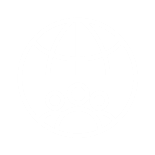 Organisation d‘utilisateurs
Cellule de coordination
Developpeurs
Comité technique consultatif
Hubs
Régionaux
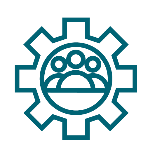 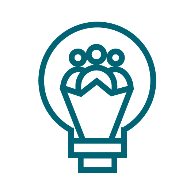 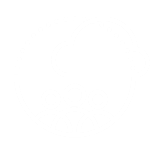 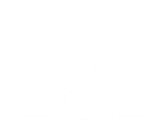 Comité 
des implémenteurs
Comité 
des développeurs
Partenaires d‘implementation
Groupe du produit
Implementations d‘openIMIS
L‘initiative openIMIS